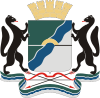 Советский район
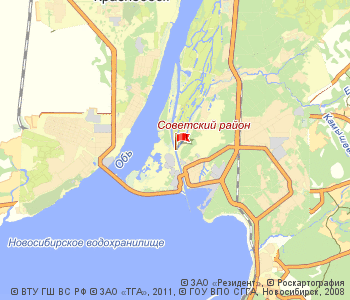 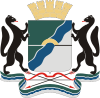 Интересные факты
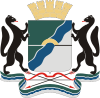 Музей железнодорожной техники
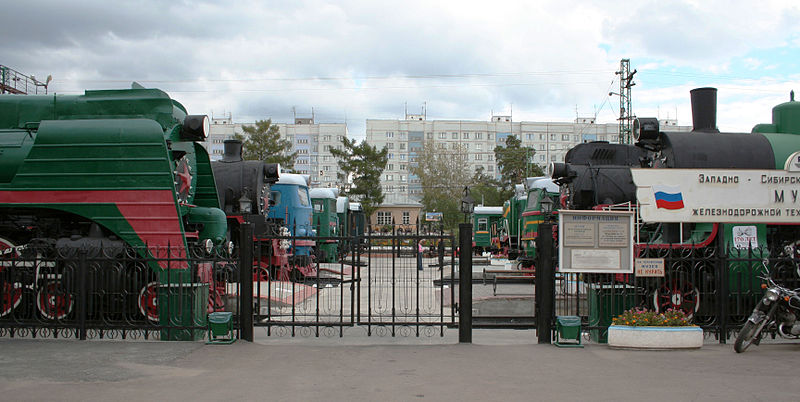 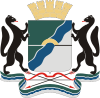 Величественное здание храма, два больших и три меньших по размерам золоченых купола не имеют признаков старения – новому храму меньше 15 лет. На самом деле история церкви во имя Архистратига Михаила начиналась еще с 1914 года, в то время это было небольшое деревянное здание, вмещающее не более 50 человек. Богослужения вносили в быт местного населения мир и спокойствие, менялись священнослужители, рождались новые люди…
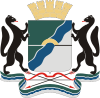 Памятник «Алеше Сибиряку»
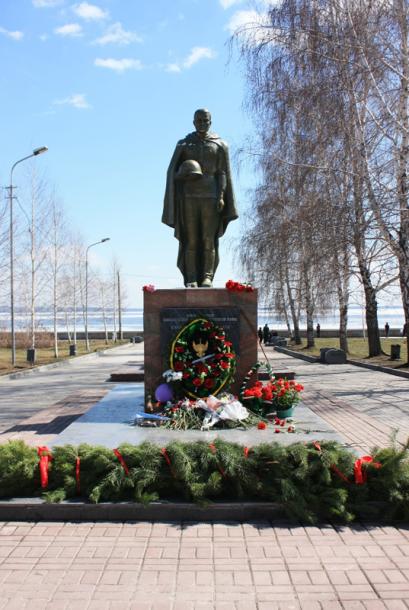 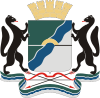 Новосибирская ГЭС
12 августа 1961 года – 
50 лет назад 
Новосибирская ГЭС 
была принята в промышленную 
эксплуатацию
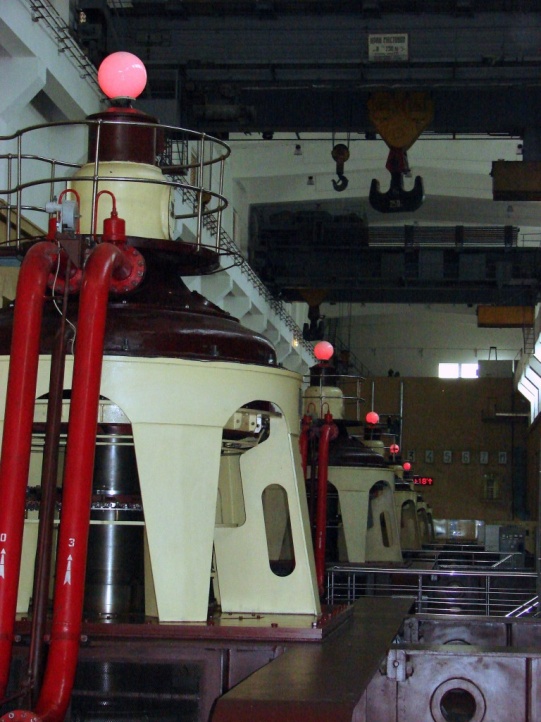 ВКИ НГУ
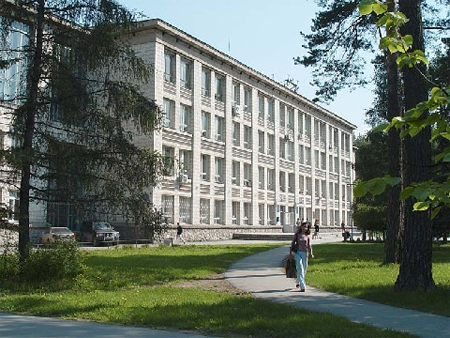 Высший колледж информатики Новосибирского государственного университета — учебное заведение среднего профессионального образования. Расположен в г. Новосибирске ВКИ является структурным подразделением Новосибирского Государственного универститета. Колледж осуществляет образовательную деятельность по лицензии НГУ.
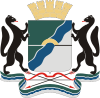 Памятник академику Лаврентьеву
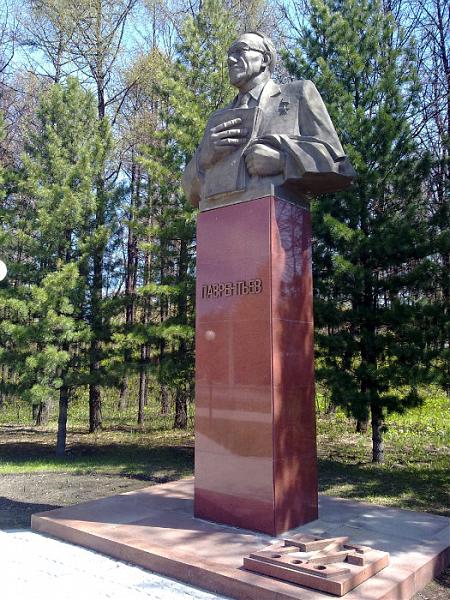 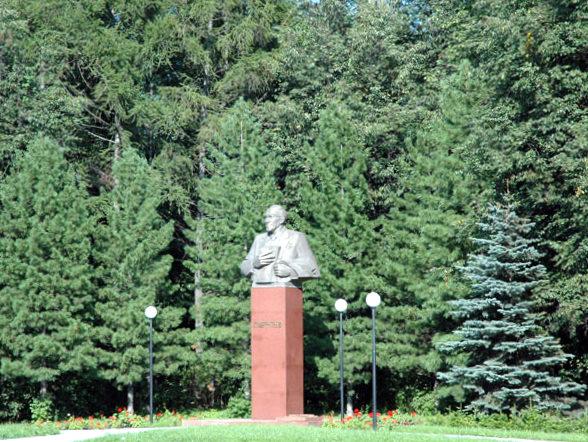 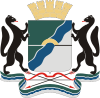 ДК «Приморский»
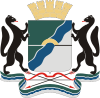 Институт ядерной физики
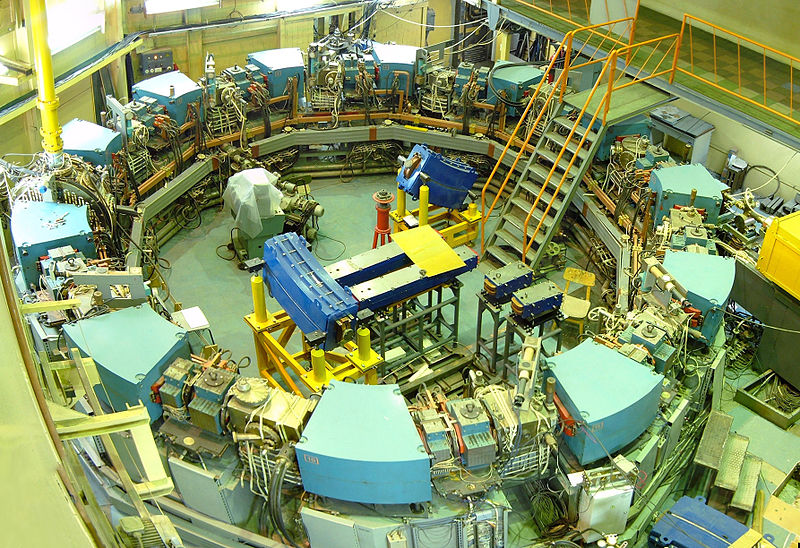 институт, созданный в 1958 году в Новосибирском Академгородке на базе руководимой Г.И. Будкером Лаборатории новых методов ускорения Института атомной энергии, возглавляемого
 И.В.Курчатовым. Академик Г.И. Будкер был основателем и первым директором института. Со дня его смерти в 1977 году директором института является академик А.Н. Скринский
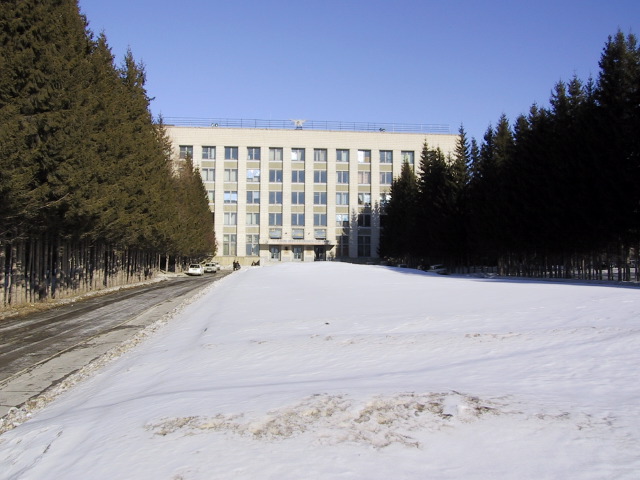